19-5
These materials are by the Kongki Ka Project and are made available to you under the terms of the Creative Commons Attribution ShareAlike license 4.0.
You have permission to share and redistribute these materials in any format and to make reasonable revisions and adaptations of this translation, provided that:
•	You include the above licence and source information.
•	If you redistribute these materials or create derivatives, you must distribute your contributions under the same license as the original.

The Holy Bible, Berean Standard Bible, BSB is produced in cooperation with Bible Hub, Discovery Bible, OpenBible.com, and the Berean Bible Translation Committee. This text of God's Word has been dedicated to the public domain.

Tibetan text is from the The Holy Bible in Modern Literary Tibetan, New Tibetan Bible translation.
This translation is made available under the terms of the Creative Commons Attribution-NonCommercial-NoDerivatives 4.0 International license.
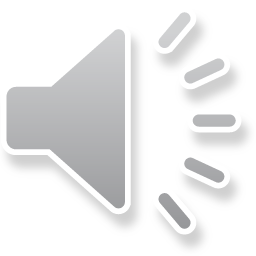 [Speaker Notes: Ch
19 David
1. Two Kings - 2 Samuel 2:4; 2:8-9; 3:1; 4:5 - 5:4 (Top)
2. Return of the ark to the city of David - 2 Sam 6:1-23 (Right Center)
3. David's reception of Mephibosheth - 2 Sam 9 (Right Bottom)
4. David, Bath-sheba and Uriah - 2 Sam 11 (Center Bottom)
5. Nathan confronts David - 2 Sam 12:1-14 (Left Bottom)
6. Solomon is born - 2 Sam 12:15-25 (Left Center)]
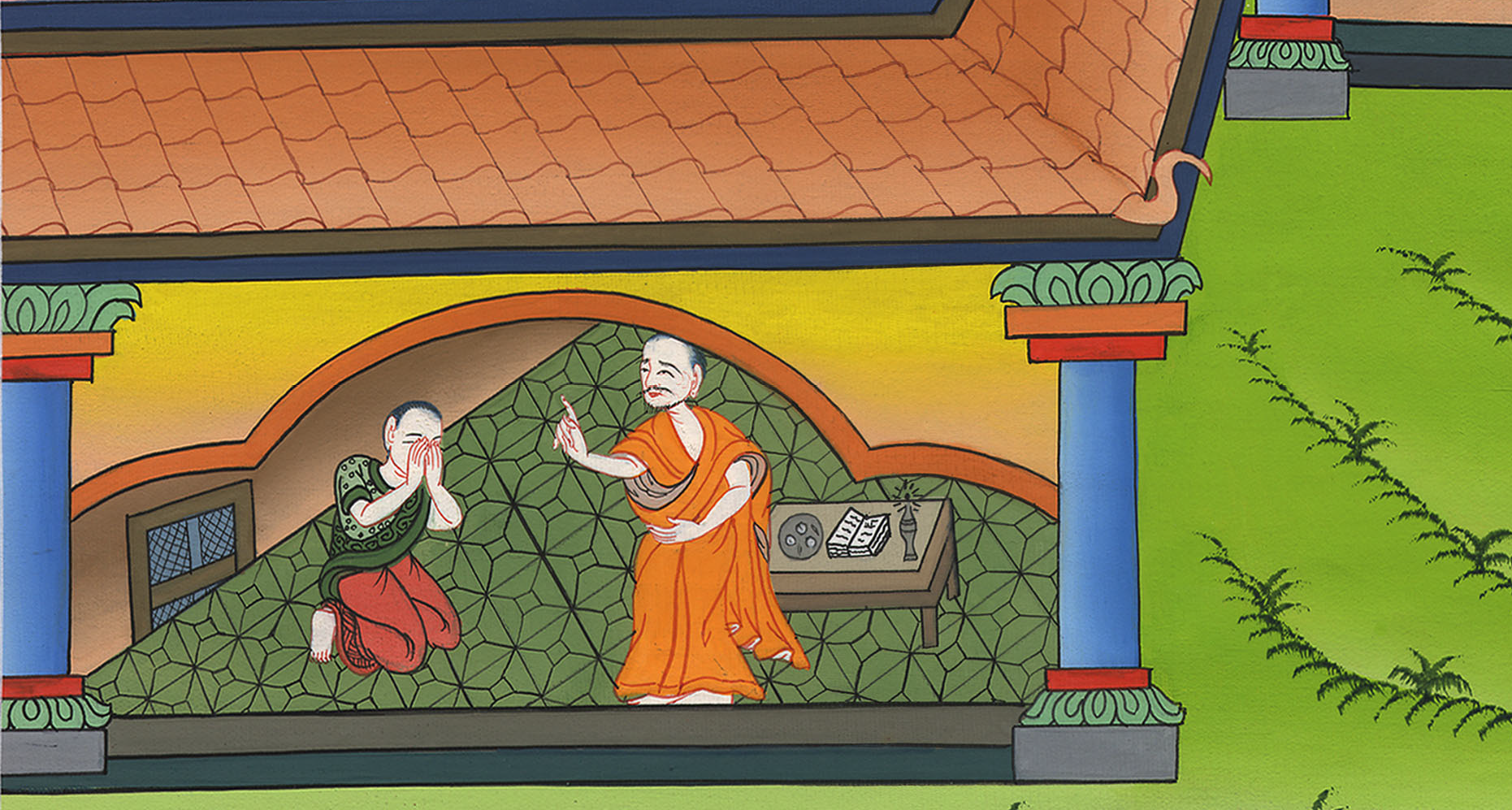 ཤ་མུ་ཨེལ་གཉིས་པ། 12
ན་ཐན་གྱིས་འཕྲིན་དང་དཱ་བིད་ཀྱི་འགྱོད་བཤག།
5. Nathan confronts David - 2 Sam 12:1-14 (Left Bottom)
ཤ་མུ་ཨེལ་གཉིས་པ། 12
ན་ཐན་གྱིས་འཕྲིན་དང་དཱ་བིད་ཀྱི་འགྱོད་བཤག།
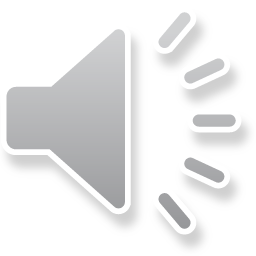 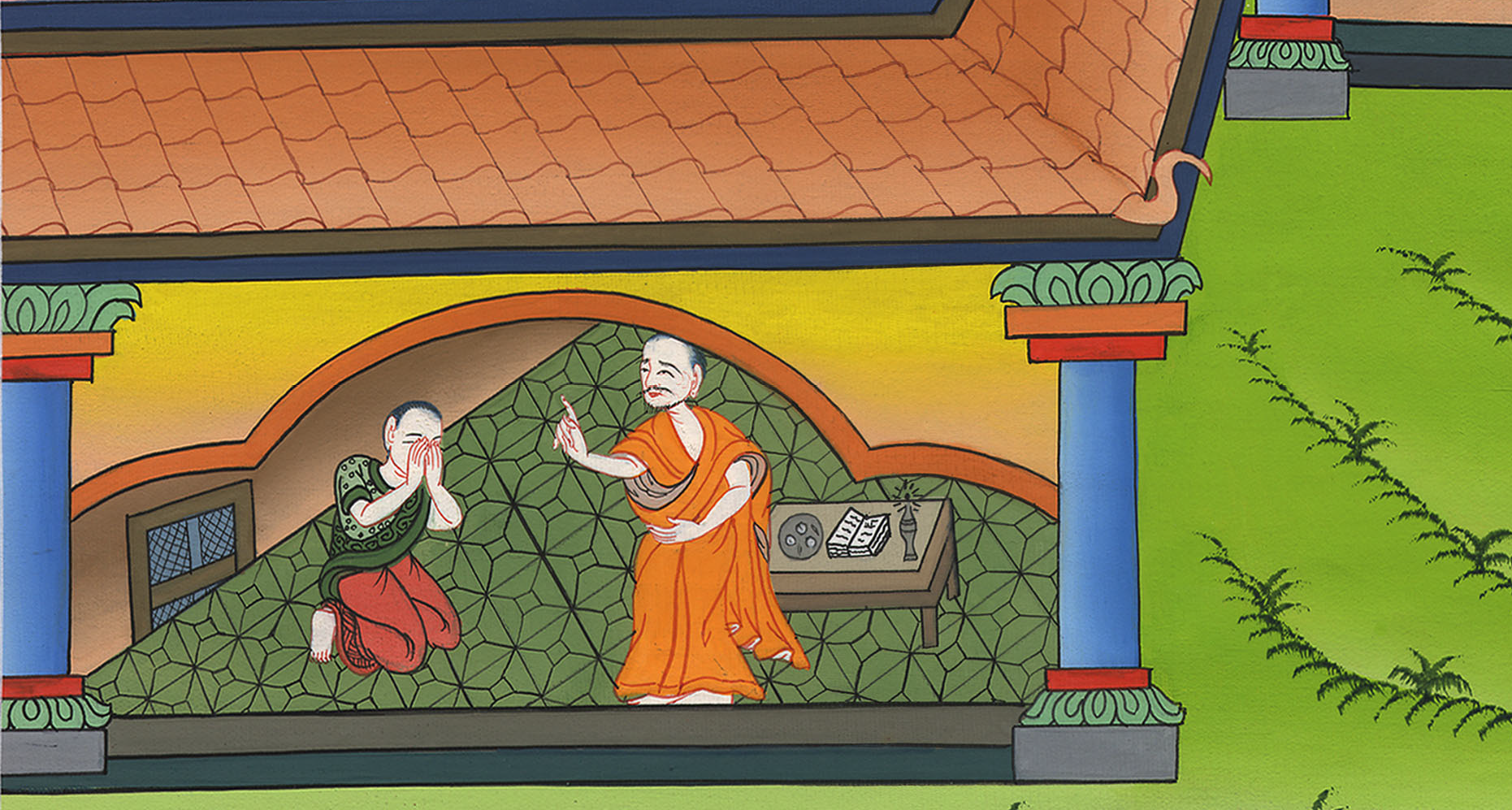 ཤ་མུ་ཨེལ་གཉིས་པ། 12
ན་ཐན་གྱིས་འཕྲིན་དང་དཱ་བིད་ཀྱི་འགྱོད་བཤག།
This work is licensed under a Creative Commons Attribution-ShareAlike 4.0 International License
1Then the Lord sent Nathan to David, and when he arrived, he said, “There were two men in a certain city, one rich and the other poor.
1དེ་ནས་དཀོན་མཆོག་ཡ་ཝཱེས་ནཱ་ཐན་བྱ་བ་དཱ་བིད་ཀྱི་མདུན་དུ་མངགས་པ་དང་། ནཱ་ཐན་ཁོའི་རྩར་ཕྱིན་ནས་ཁོང་ལ། གྲོང་ཁྱེར་ཞིག་ཏུ་མི་གཉིས་ཡོད་ཅིང་། གཅིག་ནི་ཕྱུག་པོ་དང་གཞན་དེ་དབུལ་པོ་ཡིན།
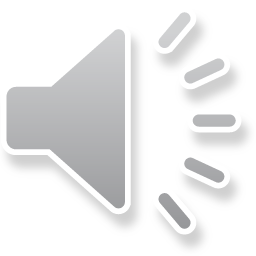 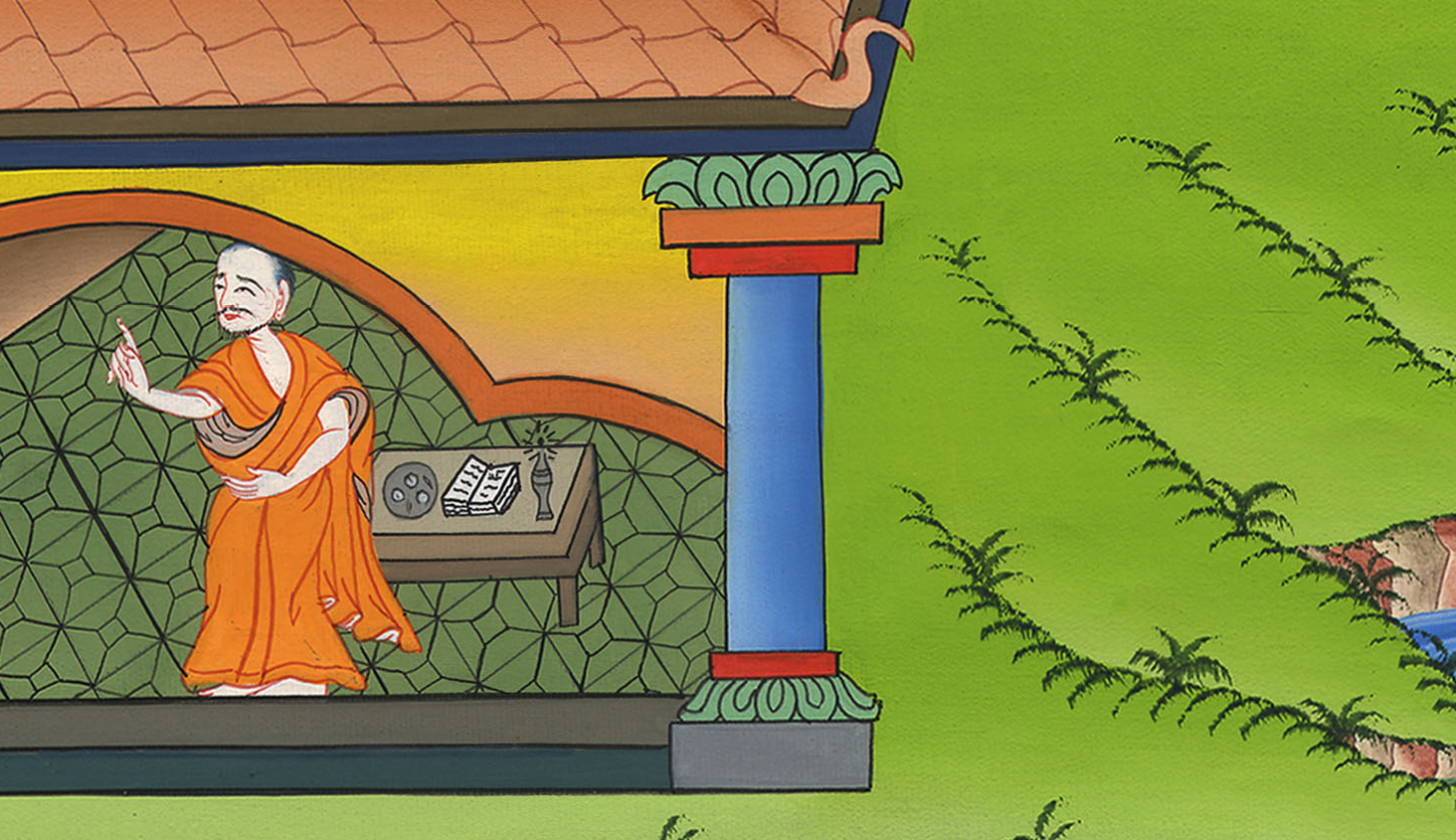 ཤ་མུ་ཨེལ་གཉིས་པ། 12:1
2The rich man had a great number of sheep and cattle,
2ཕྱུག་པོ་དེ་ལ་ར་ལུག་དང་བ་གླང་གི་ཁྱུ་ཤིན་ཏུ་མང་པོ་ཡོད་པ་དང་།
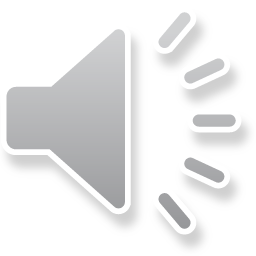 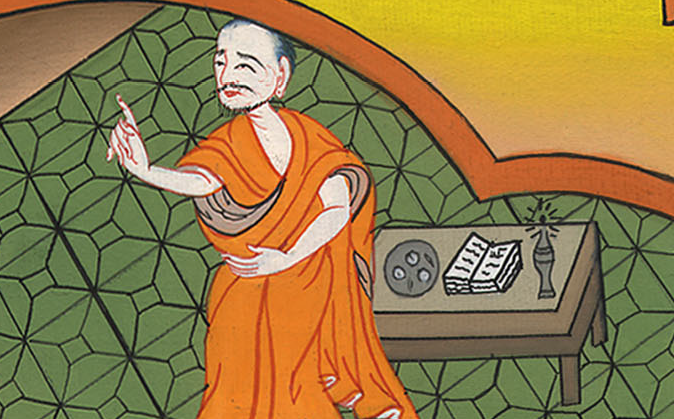 ཤ་མུ་ཨེལ་གཉིས་པ། 12:2
3but the poor man had nothing except one small ewe lamb that he had bought. He raised it, and it grew up with him and his children. It shared his food and drank from his cup; it slept in his arms  and was like a daughter to him.
3དབུལ་པོ་དེ་ལ་ཉོས་ནས་གསོས་པའི་ལུ་གུ་མོ་ཆུང་ཆུང་གཅིག་ལས་གཞན་ཅི་ཡང་མེད་པ་ཡིན། ལུ་གུ་དེ་ནི་མི་དེའི་ཁྱིམ་ནས་རང་གི་ཕྲུ་གུ་རྣམས་དང་མཉམ་དུ་འཚར་ལོངས་བྱུང་། ལུ་གུ་དེས་ཁོའི་ཁ་ཟས་སྤྱད་ཅིང་ཕོར་བ་ལས་འཐུང་བ་དང་པང་ནས་ཉལ་ཏེ། མི་དེའི་བུ་མོ་ལྟ་བུ་ཡིན།
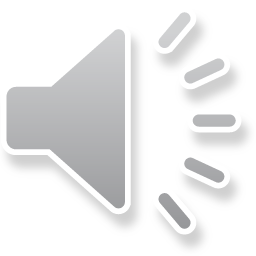 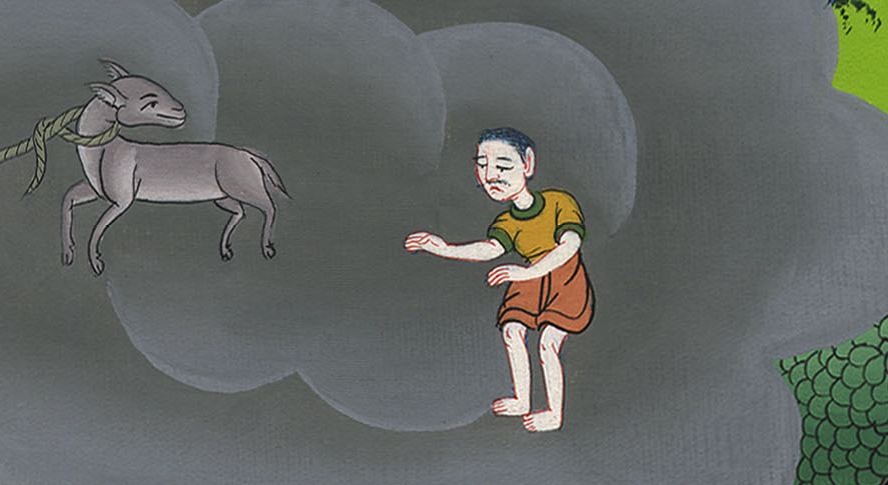 ཤ་མུ་ཨེལ་གཉིས་པ། 12:3
4Now a traveler came to the rich man, who refrained from taking one of his own sheep or cattle to prepare for the traveler who had come to him. Instead, he took the poor man’s lamb and prepared it for his guest.”
4དེར་མི་ཕྱུག་པོའི་ཁྱིམ་དུ་མགྲོན་པོ་ཞིག་སླེབས་པ་དང་། ཁོས་རང་གི་བ་ཁྱུ་དང་ལུག་ཁྱུ་ནས་གཅིག་བཟུང་སྟེ་རང་གི་རྩར་སླེབས་པའི་མགྲོན་པོ་དེར་མགྲོན་བྱེད་པར་བློས་མ་ཐོངས་པས། མི་དབུལ་པོ་དེའི་ལུ་གུ་མོ་བཟུང་ནས་མགྲོན་པོ་དེར་ཟས་སུ་གཡོས་སོ་ཞེས་སྨྲས་པ་ན།
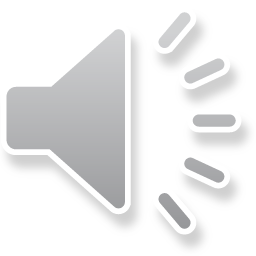 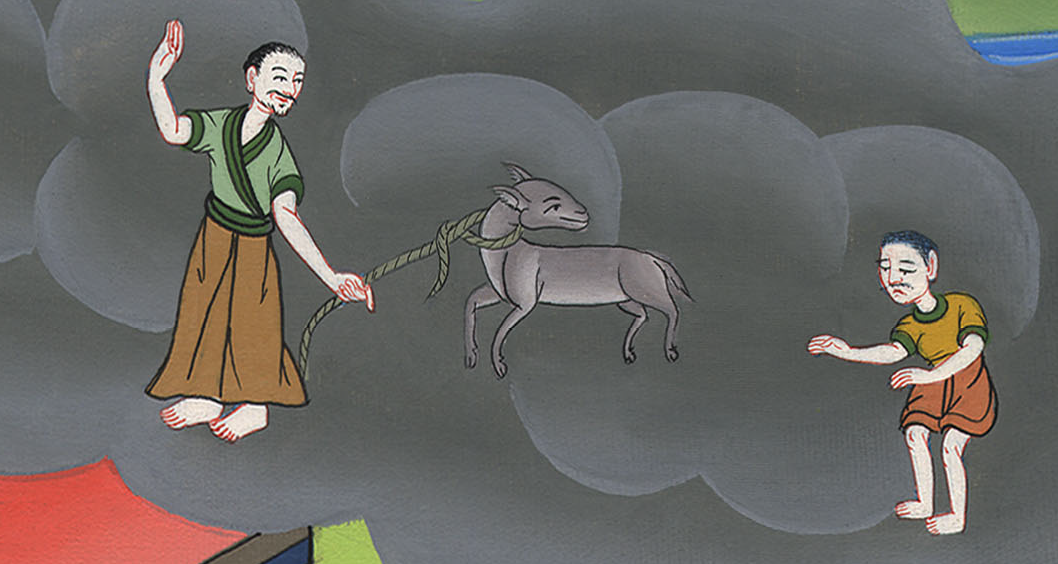 ཤ་མུ་ཨེལ་གཉིས་པ། 12:4
5David burned with anger against the man and said to Nathan: “As surely as the Lord lives, the man who did this deserves to die!
5དཱ་བིད་མི་དེ་ལ་རབ་ཏུ་ཁྲོས་ནས་ནཱ་ཐན་ལ། ངས་གཏན་དུ་བཞུགས་པའི་དཀོན་མཆོག་ཡ་ཝཱེ་དཔང་དུ་བཙུགས་ནས་མནའ་བསྐྱལ་བ་ཡིན་ཏེ། ལས་དེ་ལྟ་བུ་བྱེད་མཁན་ནི་འཆི་བར་འོས།
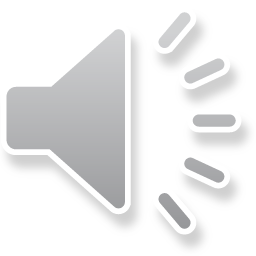 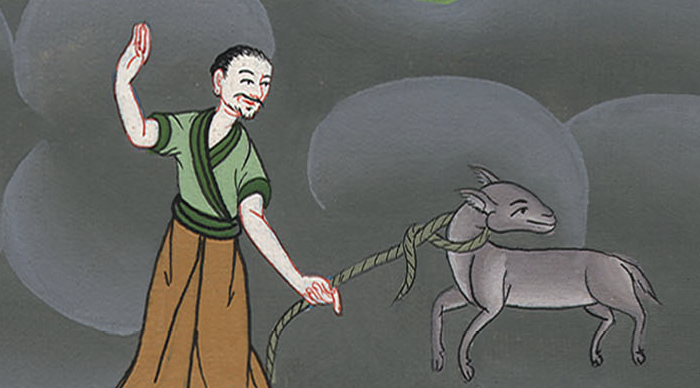 ཤ་མུ་ཨེལ་གཉིས་པ། 12:5
6Because he has done this thing and has shown no pity, he must pay for the lamb four times over.”
6ཡང་མི་དེས་སྙིང་རྗེ་མེད་པར་ལས་འདི་ལྟ་བུ་བྱས་པས། ལུ་གུ་དེའི་སྐྱིན་ཚབ་ཏུ་ལྡབ་བཞི་འཇལ་དགོས་ཞེས་གསུངས།
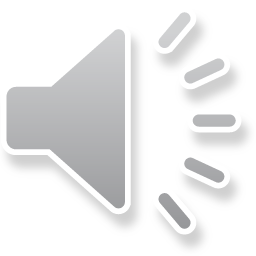 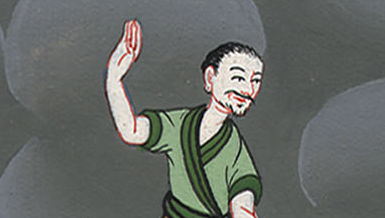 ཤ་མུ་ཨེལ་གཉིས་པ། 12:6
7Then Nathan said to David, “You are that man! This is what the Lord, the God of Israel, says: ‘I anointed you king over Israel, and I delivered you from the hand of Saul.
7དེ་ནས་ནཱ་ཐན་གྱིས་དཱ་བིད་ལ། མི་དེ་ཁྱོད་རང་ཡིན་ནོ། །ཡེས་ར་ཨེལ་གྱི་དཀོན་མཆོག་ཡ་ཝཱེས་འདི་སྐད་གསུངས་ཏེ། ངས་ཁྱོད་ཡེས་ར་ཨེལ་གྱི་རྒྱལ་པོར་བྱུགས་ཏེ་སོ་ལོའི་ལག་ནས་བསྐྱབས་པ་དང་།
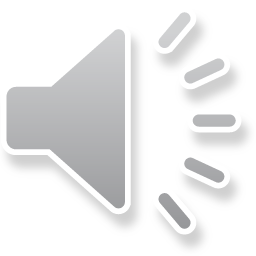 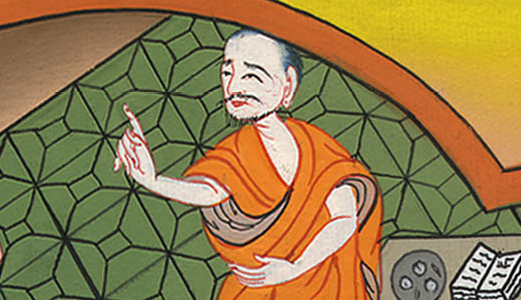 ཤ་མུ་ཨེལ་གཉིས་པ། 12:7
8I gave your master’s house to you and your master’s wives into your arms. I gave you the house of Israel and Judah, and if that was not enough, I would have given you even more.
8ངས་ཁྱོད་ཀྱི་བདག་པོའི་ཁང་པ་དང་། བདག་པོའི་ཆེན་ཆུན་རྣམས་ཁྱོད་ལ་གནང་ཞིང་། ཡེས་ར་ཨེལ་དང་ཡ་ཧུ་དཱ་ཁྱིམ་རྒྱུད་གཉིས་ཁྱོད་ལ་སྤྲད་དོ། །གལ་ཏེ་ད་དུང་མི་འདང་ཚེ། ངས་ཁྱོད་ལ་དེ་ལས་ལྷག་པ་སྤྲད་ཆོག་ཆོག་ཡིན།
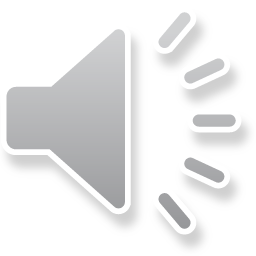 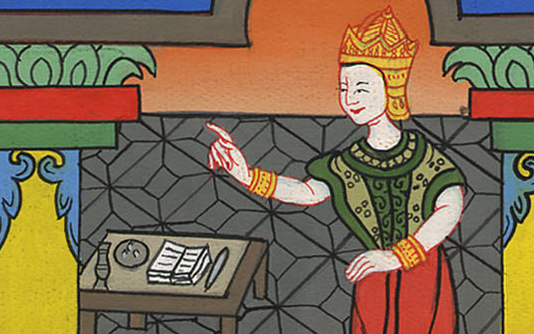 ཤ་མུ་ཨེལ་གཉིས་པ། 12:8
9Why then have you despised the command of the Lord by doing evil in His sight? You put Uriah the Hittite to the sword and took his wife as your own, for you have slain him with the sword of the Ammonites.
9ཁྱོད་ཀྱིས་ཅིའི་ཕྱིར་དཀོན་མཆོག་ཡ་ཝཱེའི་བཀའ་སྣང་མེད་དུ་བཏང་སྟེ། ཁོང་གིས་ངན་པར་གཟིགས་པའི་ལས་སྤྱད་པ་ཡིན་ནམ། ཁྱོད་ཀྱིས་ཧེད་པ་ཨུ་རི་ཡཱ་རལ་གྲིས་བསད་ནས་ཁོའི་ཆུང་མ་རང་གི་ཆུང་མར་བླངས་ཏེ། ཁྱོད་ཀྱིས་ཨམ་མོན་པ་རྣམས་ཀྱི་རལ་གྲིས་ཁོ་བསད་པ་ཡིན།
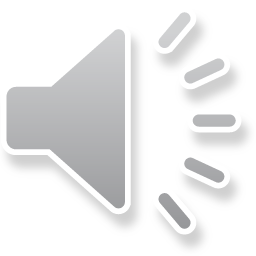 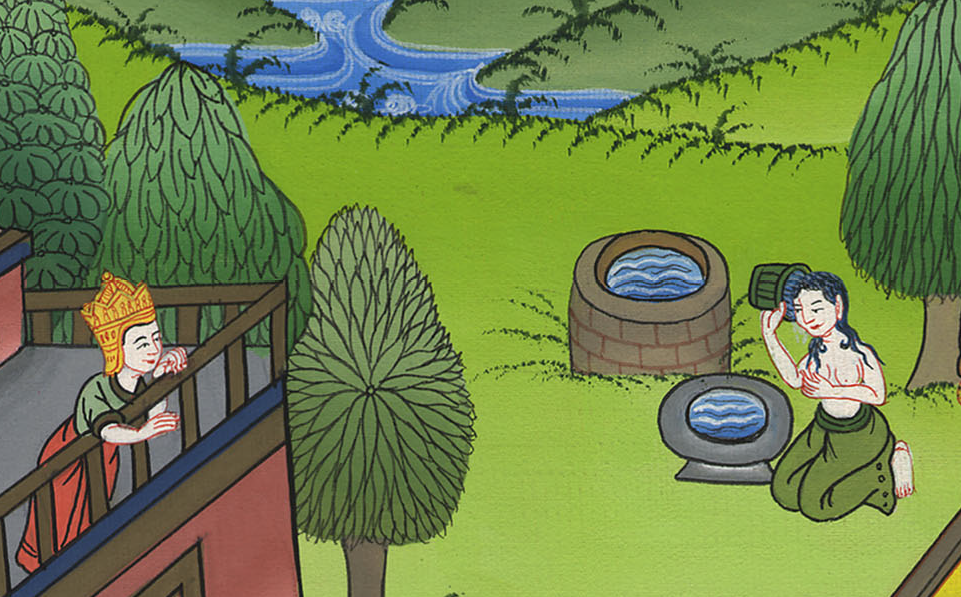 ཤ་མུ་ཨེལ་གཉིས་པ། 12:9
10Now, therefore, the sword will never depart from your house, because you have despised Me and have taken the wife of Uriah the Hittite to be your own.’
10དེའི་ཕྱིར་ད་ནས་བཟུང་ཁྱོད་ཀྱི་ཁྱིམ་དུ་རལ་གྲི་རྒྱུན་ཆད་པར་མི་འགྱུར་རོ། །དེ་ནི་ཁྱོད་ཀྱིས་ང་རང་སྣང་མེད་དུ་བཏང་བར་མ་ཟད། ཧེད་པ་ཨུ་རི་ཡཱ་ཡི་ཆུང་མ་དེ་ཁྱོད་རང་གི་ཆུང་མར་བླངས་པའི་རྐྱེན་གྱིས་སོ་ཞེས་དང་།
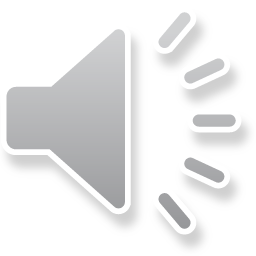 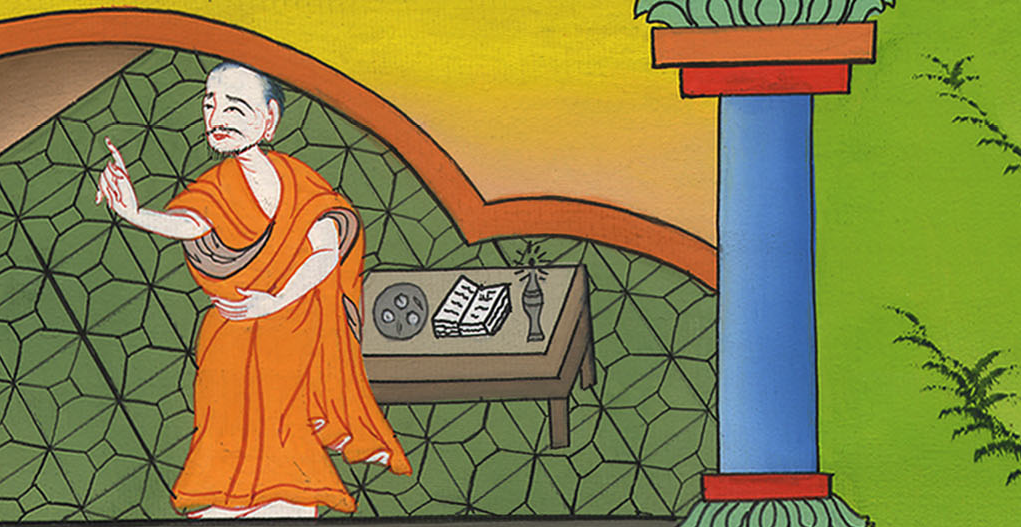 ཤ་མུ་ཨེལ་གཉིས་པ། 12:10
11This is what the Lord says: ‘I will raise up adversity against you from your own house. Before your very eyes I will take your wives and give them to another, and he will lie with them in broad daylight.
11ཡང་དཀོན་མཆོག་ཡ་ཝཱེས་འདི་སྐད་དུ། ལྟོས་དང་། ངས་ཁྱོད་རང་གི་ཁྱིམ་ནས་ཆག་སྒོ་བསླངས་ཏེ་ཁྱོད་ལ་རྒོལ་བར་བྱའོ། །ངས་ཁྱོད་ཀྱི་ཆུང་མ་རྣམས་ཁྱོད་རང་གི་མིག་མདུན་ནས་ཁྱེར་ཏེ་ཁྱོད་ཀྱི་འགྲོགས་ཡ་ལ་གནང་བར་མ་ཟད། དེས་ཉི་མ་ཁ་དཀར་ངོ་དཀར་ལ་ཁྱོད་ཀྱི་ཆུང་མ་རྣམས་དང་ལུས་འབྲེལ་བྱའོ། །
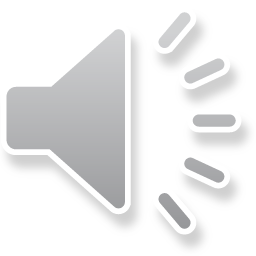 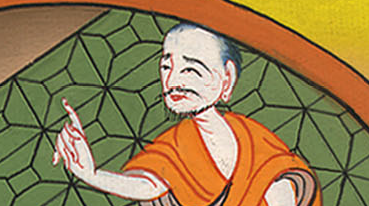 ཤ་མུ་ཨེལ་གཉིས་པ། 12:11
13Then David said to Nathan, “I have sinned against the Lord.”
“The Lord has taken away your sin,” Nathan replied. “You will not die.
13དཱ་བིད་ཀྱིས་ནཱ་ཐན་ལ། བདག་གིས་དཀོན་མཆོག་ཡ་ཝཱེའི་སྤྱན་སྔར་སྡིག་པ་བྱས་པ་ཡིན་ཞེས་ཞུས་པར། ནཱ་ཐན་གྱིས་དཱ་བིད་ལ། དཀོན་མཆོག་ཡ་ཝཱེས་ཁྱོད་ཀྱི་སྡིག་པ་སེལ་བས། ཁྱོད་ནི་འཆི་བར་མི་འགྱུར།
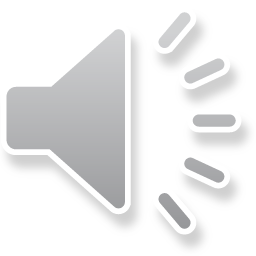 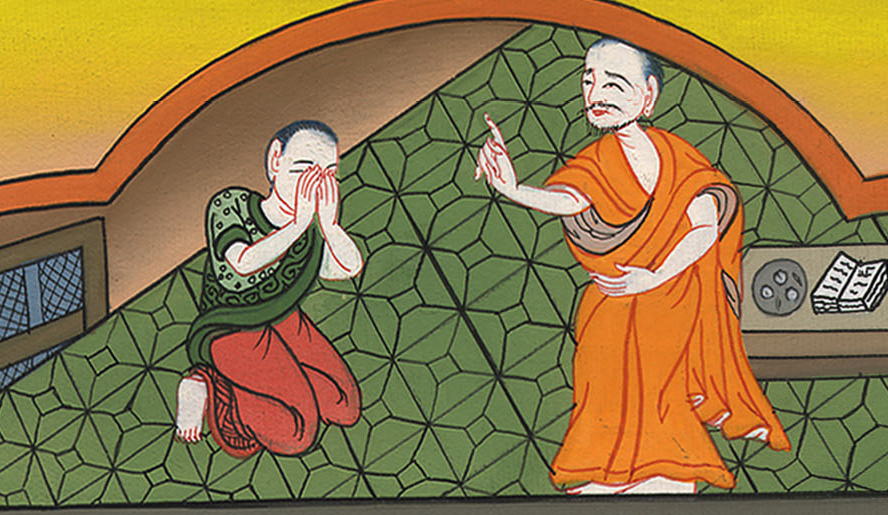 ཤ་མུ་ཨེལ་གཉིས་པ། 12:13
14Nevertheless, because by this deed you have shown utter contempt for the word of the Lord, the son born to you will surely die.”
14འོན་ཀྱང་ཁྱོད་ཀྱིས་ལས་དེ་བྱས་ནས་དཀོན་མཆོག་ཡ་ཝཱེའི་དགྲ་རྣམས་ལ་ཁོང་ལ་སྐུར་བ་འདེབས་པའི་གླགས་སྤྲད་པས། ཁྱོད་ལ་བཙས་པའི་བུ་དེ་འཆི་བར་འགྱུར་རོ་ཞེས་གསུངས།
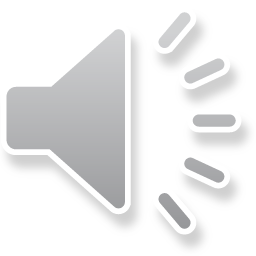 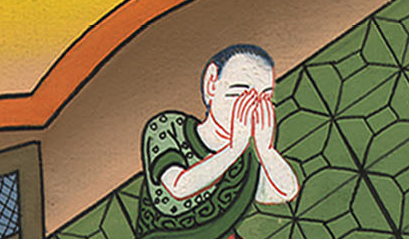 ཤ་མུ་ཨེལ་གཉིས་པ། 12:14
15Nathan went home…
15དེ་ནས་ནཱ་ཐན་རང་གི་ཁྱིམ་དུ་བཞུད་ཅིང་།…
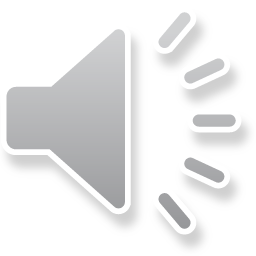 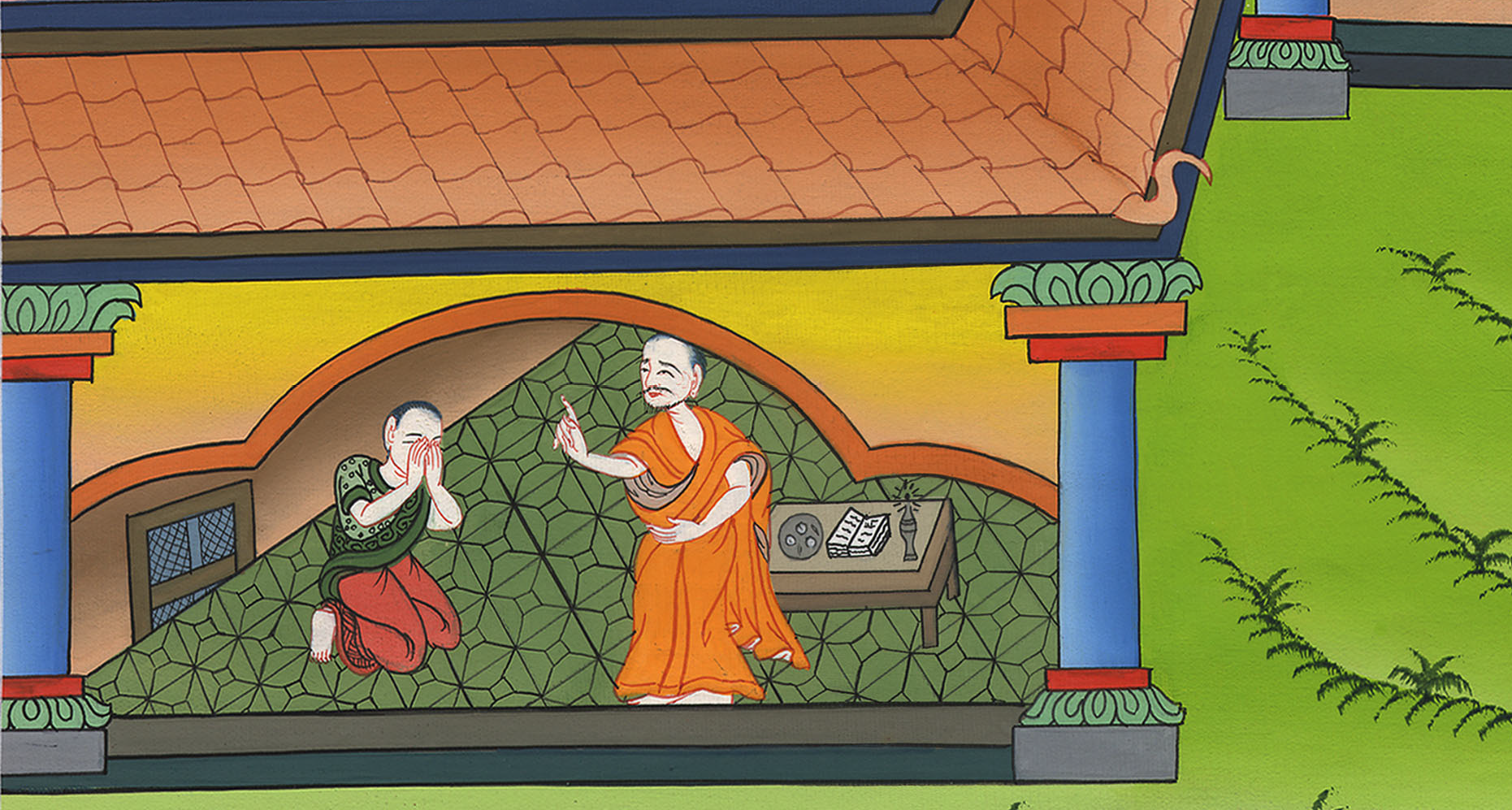 ཤ་མུ་ཨེལ་གཉིས་པ། 12:15